Контрольна робота з теми «Службові частини мови. Прийменник як службова частина мови. Сполучник як службова частина мови»
Підготувала :
вчитель української мови та літератури
ХЗОШ № 118
Тертична Яна Михайлівна
Добрий день!

Сьогодні у нас із тобою дуже відповідальний момент. Ми маємо виконати контрольну роботу, щоб перевірити рівень знань із теми.
Не хвилюйся, ти обов’язково впораєшся!

Бажаємо успіхів!
Тестова робота 
Завдання з вибором однієї правильної відповіді:

1. До службових частин мови належать:
А іменник, прикметник, дієслово;
Б прислівник, числівник, вигук;
В сполучник, прийменник, частка;
Г частка, прикметник, прислівник.
 
2. Прийменник – це службова частина мови, яка:
 А  вживається для з’єднання однорідних членів речення;
 Б  вживається для з’єднання частин складного речення;
 В  виражає залежність іменника, числівника та займенника від інших слів у  словосполученні;
 Г  виражає почуття, спонукання до дії, але не називає їх.
3. Сполучники за значенням бувають…
А   сурядні й підрядні;
Б   похідні та непохідні;
В   прості й складні;
Г   кількісні й порядкові.
 
4. Вкажіть рядок, у якому всі сполучники єднальні: 
А також, однак, проте;                           
Б або, чи, то, хоч, чи…чи;
В і, й, та ( в значенні і), ні-ні;      
Г  ні-ні, не то…не то, або…або, і.
5. Вказати рядок, у якому всі слова є сполучниками.
А   Зате, хоч, тому що, про.
Б   Або, та, не, якби.
В   Але, над, до.
Г   І, щоб, немов, чи.
 
6. Визначити , у якому рядку всі прийменники пишуться разом:
 А  на/відміну, з/поміж, у/гору;
 Б  згідно/з, на/проти, з/понад;
 В  незалежно/від, з/метою, у/ві;
 Г   за/для, у/супереч, з/боку.
7. Укажіть речення, де вжито сполучники.
 А   Я хочу, що(б) ти мені допоміг.
 Б   Про що(б) мені у вас запитати?
 В   Я напишу про(те), як пройшло свято.
 Г   Як(би) мені хотілося навчитися літати!.
 
8. Визначити рядок, у якому всі сполучники пишуться разом.
А   Для/того/щоб, за/те, з/того/часу/як.
Б   Що/б, не/наче, про/те.
В   По/ки, ні/би/то, через/те/що.
Г   Так/що, як/би, ні/би.
9. Визначити рядок,  у якому всі похідні прийменники утворені поєднанням непохідних:
А   задля, з-під, посеред, з-поміж;
Б   через, з метою, біля, попід;
В  на відміну, із-за, понад, коло;
Г  поза, край,  з-над,  навкруг.

10. Визначити рядок, у якому всі сполучники належать до підрядних.
 А   Мовби, проте, але, як.
 Б   Щоб, ніби, коли б, оскільки.
 В   Якщо, чи, що, то…то.
 Г   Ледве, також, або, хоча.
Завдання на встановлення відповідностей:

 
11. Установити відповідність між сурядними сполучниками та їх групами за значенням.
     А   Або, не то…не то.                                          1  Єднальні.
     Б   І, ні… ні.                                                          2  Розділові.
     В   Ні…ні, чи.                                                       3  Протиставні.
     Г   Але, та(і).
     Д   Проте, зате.
12. Установіть  відповідність  між  синонімічними  прийменниками.
А. Навздогін                                     1.Між.
Б. Поряд.                                           2. Близько.
В. Протягом.                                     3. Слідом  за.
Г. Біля.                                              4. Упродовж.
Д. Поміж.                                          5. Поруч.



У наступному слайді перевір себе та вистав оцінку.
1 правильна відповідь = 1 бал.
Ключі: 
1. В
2. В
3. А
4. В
5. Г
6. Г
7. А
8. Б
9. А
10. Б
11.  А – 2,  Б – 1, Д – 3.
12.  А - 3, Б - 5, В – 4, Г – 2, Д – 1.
Якщо оцінка задовольнила тебе, значить, ти молодець!

Вітаємо!

Ти успішно пройшов наш дистанційний курс!

Дякуємо за участь!
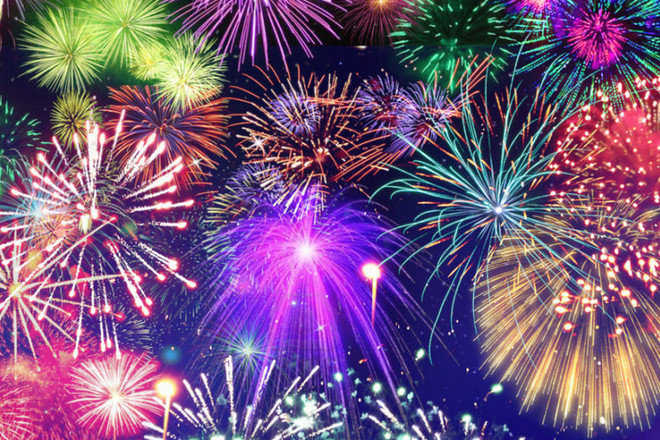